Engineering ambassador presentation
Industrial Engineering
How would you describe the picture below?
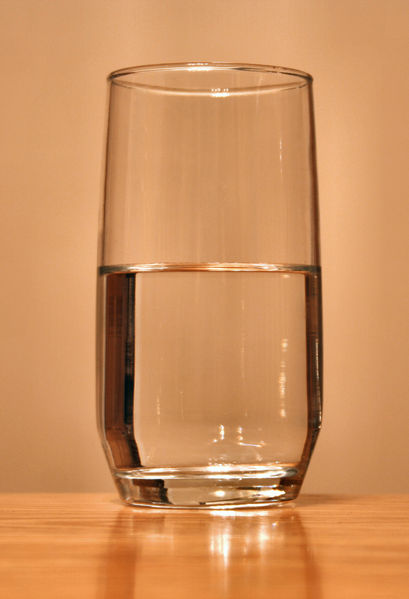 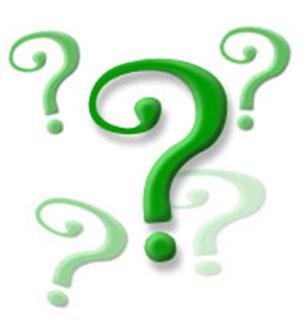 All answers are correct!!!
An OPTIMISTIC description – “The glass is half full”

A PESSIMISTIC description – “The glass is half empty”

But an industrial engineer’s response – “The glass is twice the size it needs to be”
Today’s itinerary
What is Industrial engineering?

Skills an I.E. develops

Career Opportunities

Why is chose I.E. as my career
What is Industrial Engineering?
Branch of engineering that deals  with optimization of complex processes and systems

It is concerned with
Development
Improvement
Implementation and
Evaluation of integrated systems of people, money, knowledge, information, equipment, energy, materials, analysis and synthesis as well as mathematical, physical and social sciences together with principles of system design to specify, predict, evaluate the results to be obtained from such systems or processes
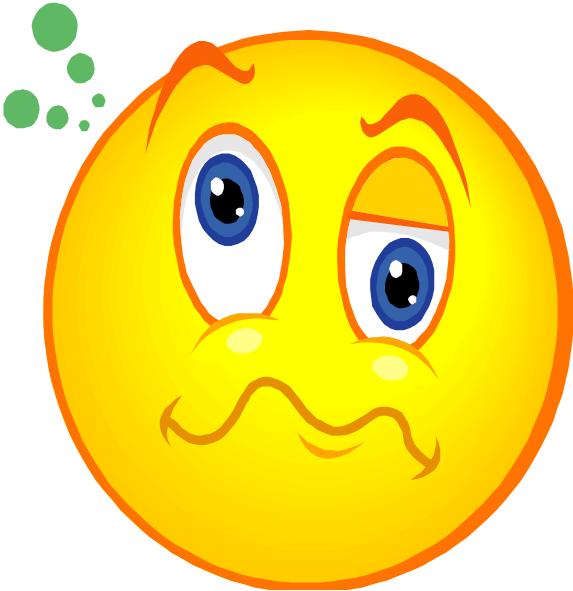 Back bone of industrial engineering
Manufacturing Systems
Operations Research
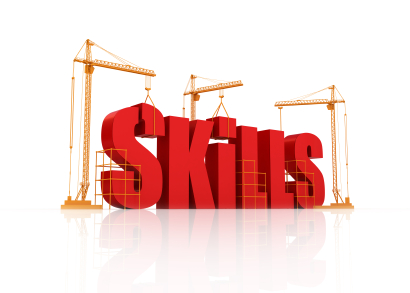 Manufacturing Systems: Deals with engineering systems in manufacturing such as- Mass production, Just in time manufacturing, Lean manufacturing, Quality control manufacturing, fabrications and many more. The list is endless…. Example robots in car assembly and the assembly design

Operations Research: uses mathematical modeling, statistical analysis and mathematical optimization to produce optimal or near optimal solutions to complex decision making process. Example concrete transport problem

Production and Management systems: area of management concerned with overseeing, designing, and redesigning business operations in the production of goods and services. Example – a future production plan for a company

Human factors (Ergonomics): a field incorporating contributions from psychology, statistics, anthropometry and industrial design. Example – air traffic controlling system
Job Opportunities
According to the U.S. Bureau of Labor Statistics, industrial engineers hold about 201,000 jobs. This represents 13.4% of the 1.5 million jobs held by engineers in the U.S. 

Six in 10 of these jobs were in manufacturing industries, and an additional 1 in 10 worked in professional, scientific, and technical services firms, many of whom provide consulting services to manufacturing firms. 

Reason behind diversity: because the skills can be used in almost any type of organization, and that is why industrial engineers are more widely distributed among industries than any are other engineering major

All the points above means that an industrial engineer can pretty much work ANYWHERE 
I.E. as my personal choice
Reason: I hate working in just one field. I get bored if I am working something similar everyday for a long time

Consulting suits me best. It gives me an opportunity to work with different companies and then different sectors at the same time, such as Manufacturing, Healthcare, Energy, Financial markets and many more

I.E. provides me with the tools I would need to be a good consultant and hence the choice was simple-

I.E. it was!!!
IE’s key success factors
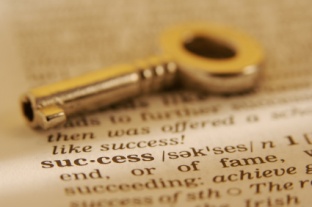 Whatever we do we do it to reach the level of perfection

The things we do we do them timely

All the things we do; we do them at a competitive price

All the three points above are done with a sense of happiness and joy 
References
Wikipedia

YouTube

Purdue.edu/ie
Thanks for the support
Any Questions?!